LE SACRE DU PRINTEMPS
UN SCANDALE?

Mathias Auclair, conservateur en chef de la bibliothèque-musée de l’Opéra de Paris ; 
Michèle Jeanne-Rose, inspectrice générale de l’éducation nationale en charge de la danse
« TOUTE FORME DE DANSE N’EST PAS POSSIBLE À N’IMPORTE QUELLE ÉPOQUE »
Points abordés
Le scandale dans le champ artistique
L’œuvre à scandale
La fonction de l’artiste et la fonction de l’art
Accepter d’être scandalisé et en élucider les raisons. La confrontation à ses propres codes et références.
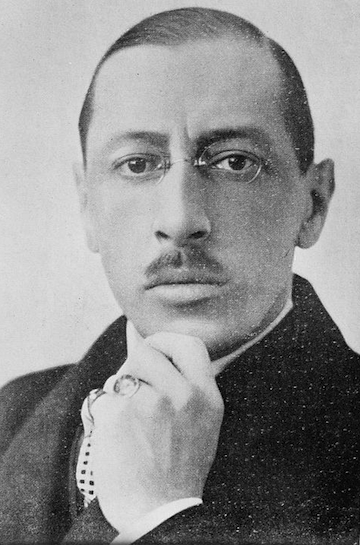 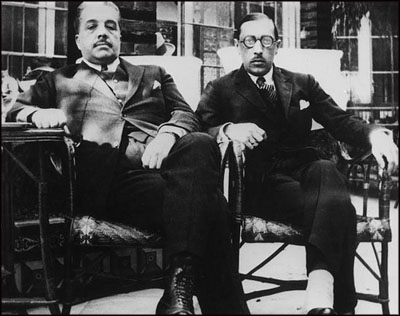 Un scandale?
Rupture des codes
Transgression
Subversif
passion

 Points de vue d’auteur et point de vue de  réceptionneur, de spectateur.
L’intention de l’auteur, la perception du spectateur.
Appréhension du spectateur seul, en groupe, ses références culturelles.
Un contexte qui organise la perception, Nécessité Art transgression/ Bousculer/ réinventer
Le temps court et le temps long
Qu’est ce qui fait scandale?
Scandale dans un contexte
D’autres oeuvres subversives (le faune)
LE SACRE DU PRINTEMPS
Ce qui fait scandale:
 DES PARTIS PRIS les choix de l’auteur
MUSICAUX
CHORÉGRAPHIQUES
DE PROPOS; écriture du livret
 DANS UN CONTEXTE
Après la guerre, danseurs et chorégraphes cherchent à rompre avec l’hégémonie du ballet classique
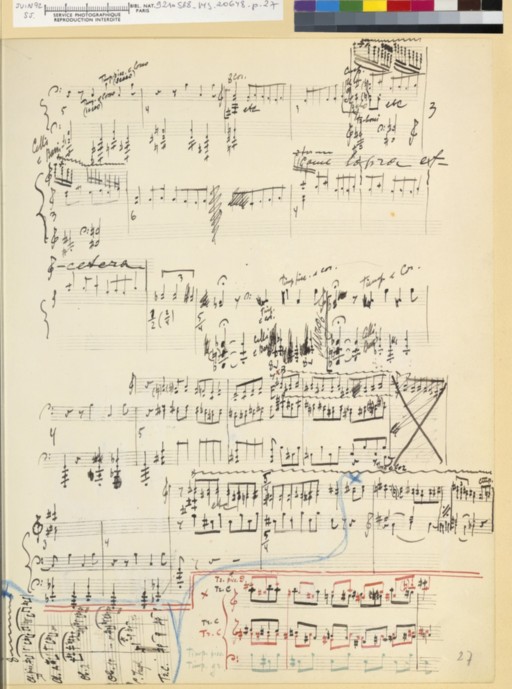 MS-20648, Page 27
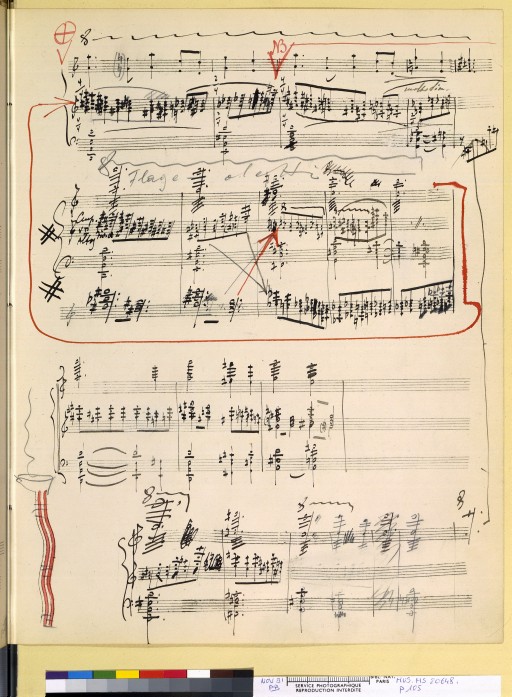 MS-20648, Page 105
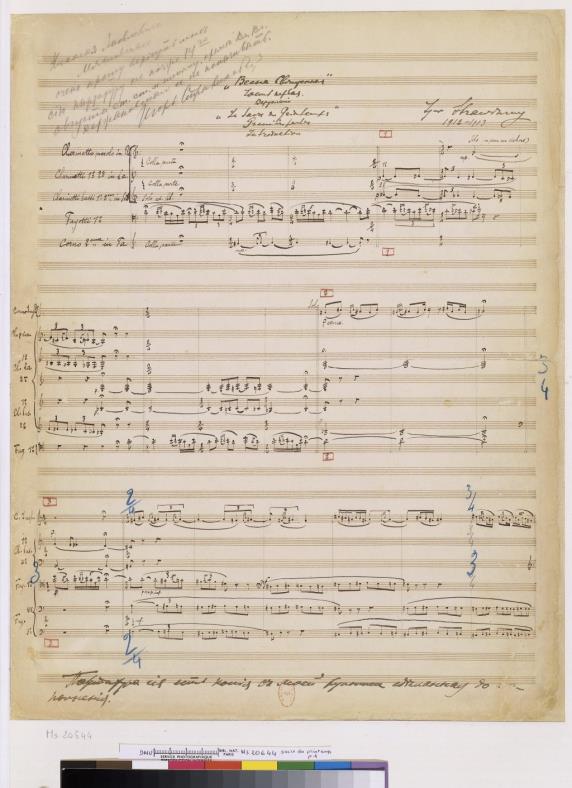 MS-20644, Page 1
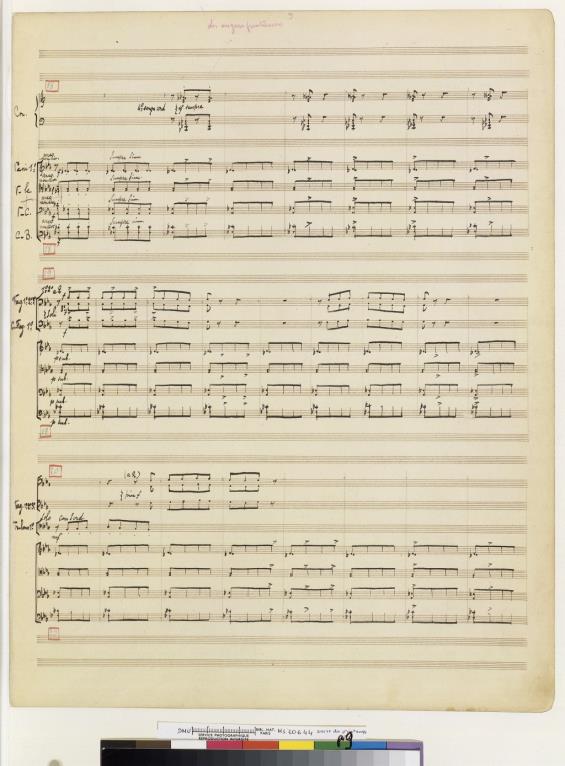 MS-20644, Page 9
Lorsque  survient la première du sacre du printemps le 29 mai 1913, la surprise est totale et le scandale historique.
Tout y contribue:
L’argument inspiré d’un rite agraire de la Russie païenne,
La partition, véritable révolution rythmique;
La chorégraphie provocatrice de Vaslav Nijinsky .
Rupture
Avec les principes fondateurs du ballet  académique
L’en dehors
l’aplomb
Les 5 positions
La rigueur
La netteté
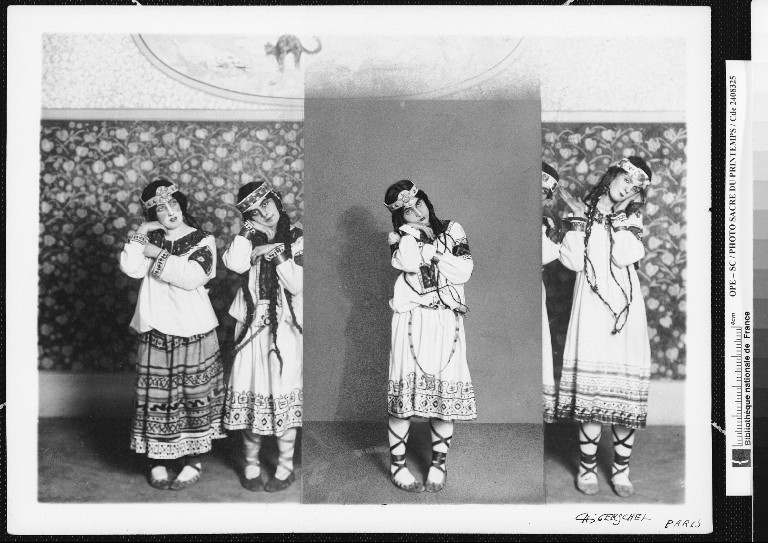 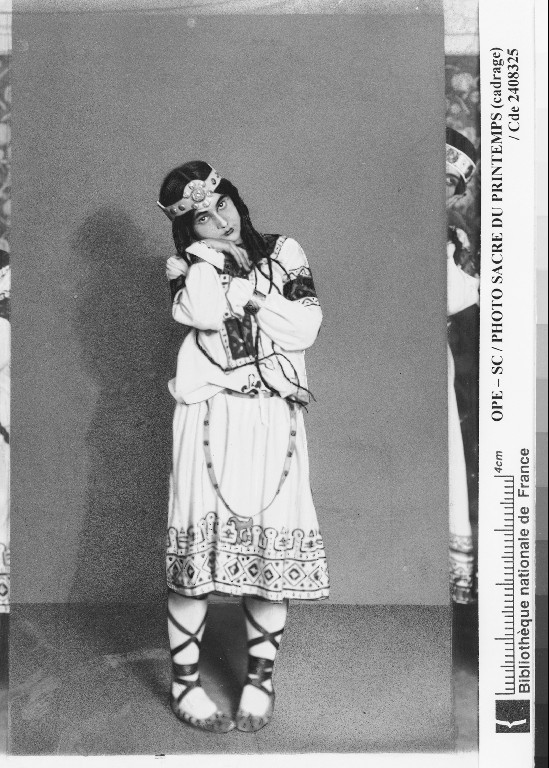 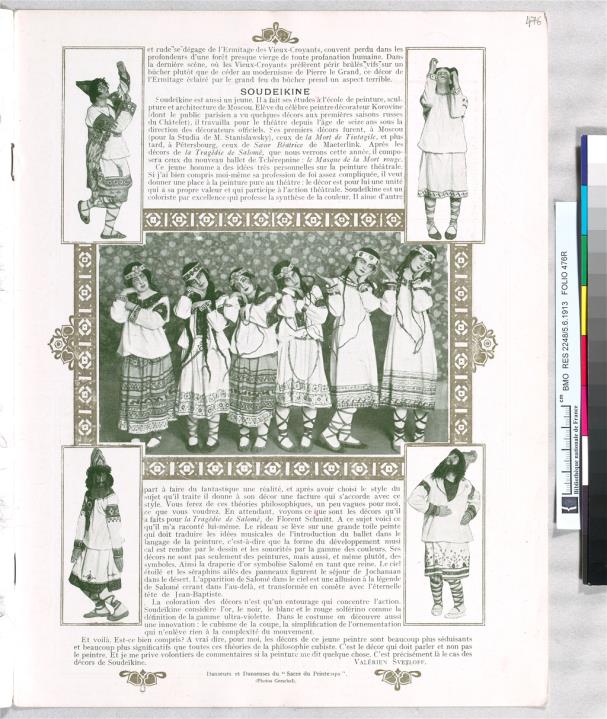 Rupture
Avec les codes du ballet  romantique
Le ballet est l’expression de l’âme, de l’imaginaire
Une impression d’immatérialité à donner
La danseuse utilise les pointes qui rendent la danse  aérienne;
Le tutu blanc accentue cette impression
Des formes de corps
« Des mains crochues, des corps disloqués par les contorsions et les piétinements. Son esthétique opposée à celle du ballet classique est ressentie comme une provocation »
La danse de l’élue, loin de mettre en valeur la grâce de la danseuse se compose de tournoiements jusqu’à la chute
Le propos
Dans les collines,  de jeunes gens , auxquels se mêle une vieille voyante,, célèbrent l’arrivée du printemps par des danses et par des jeux.
Survient le cortège du sage qui bénit la terre printanière et préside à une danse sacrée.
Les jeunes filles vierges se livrent à des rondes mystérieuses pour désigner l’élue qui se sacrifiera pour le printemps
Après la danse des vierges en son honneur et l’invocation des ancêtres, l’élue entame une danse frénétique jusqu’à la mort par épuisement
Le sacre
Rupture 
Le corps: formes de corps
Le costume
Le propos; la fête païenne / l’argument  le sacrifice
Un sacre réinventé plus de 200 fois
Attrait, fascination
Thématique universelle
Une écriture contemporaine, moderne
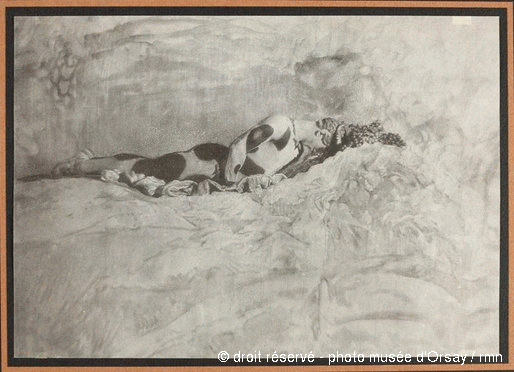 Sacre de Maurice Béjart
1959.  pas de scandale
Sacre de Pina Bausch:
1975 pas de scandale
Ce qui fait œuvre
Œuvre fondatrice: marque une entrée dans la modernité
Danse moderne? Danse contemporaine?
Des réinventions
Permanences: l’argument la fête païenne
Prises de distances costumes, les corps
Réinterprétations

Fascination:
Dépasser pour mieux former
Former en histoire des arts
Former une personne